EN CLASE
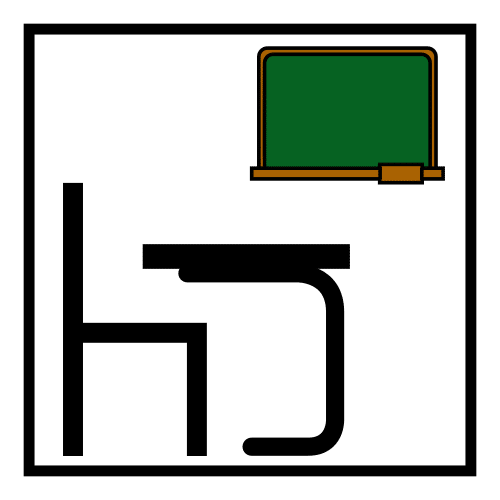 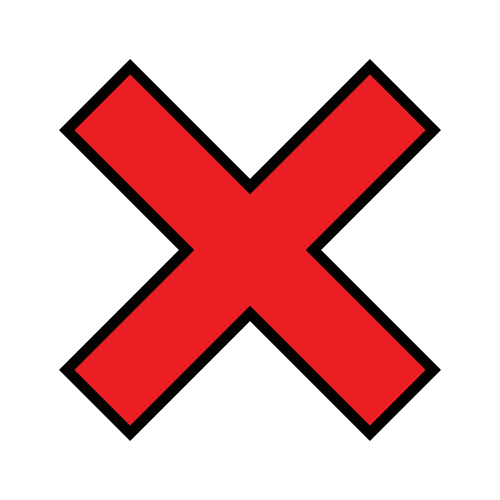 SI PUEDO
NO PUEDO
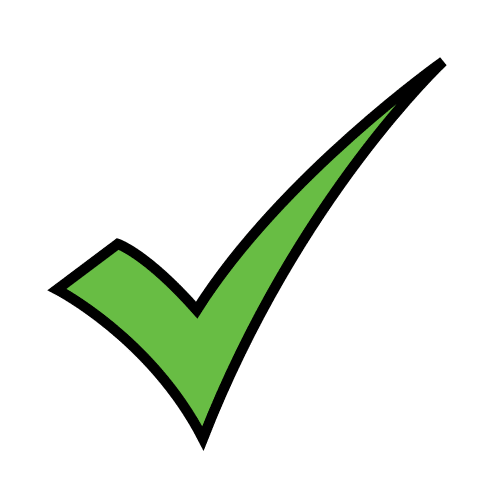 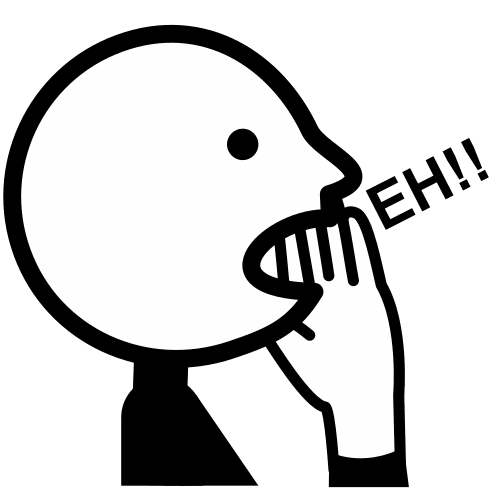 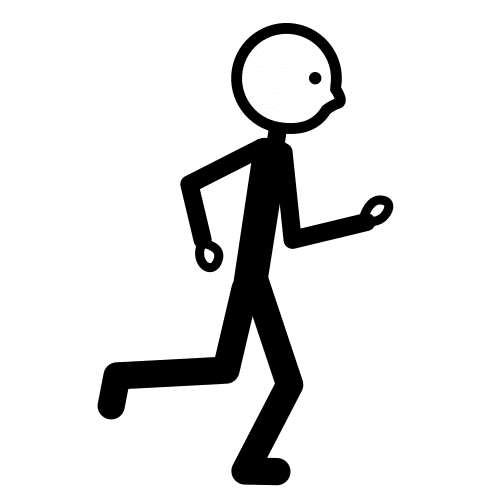 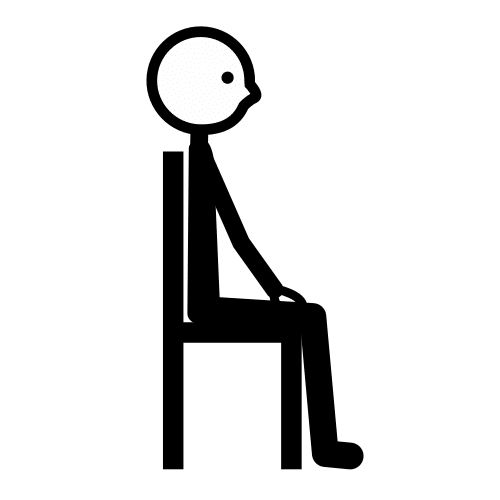 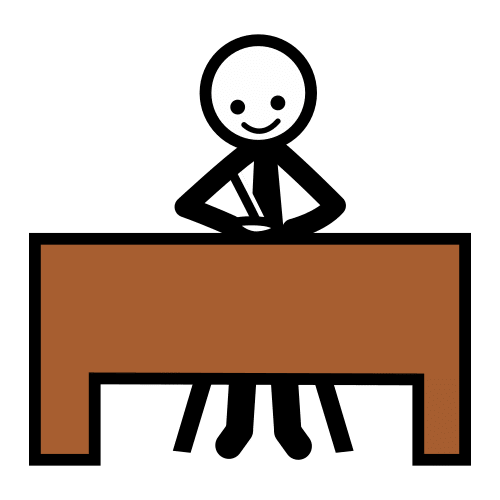 TRABAJAR
ESTAR SENTADO
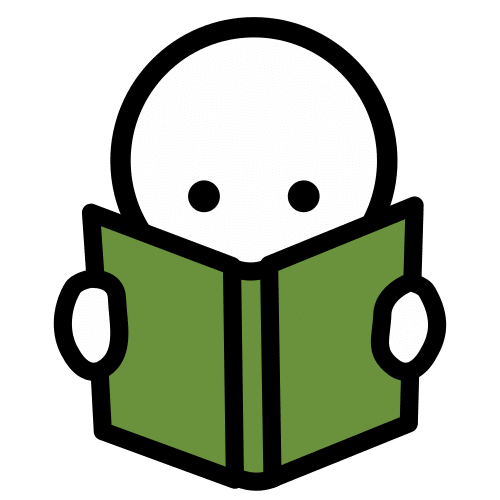 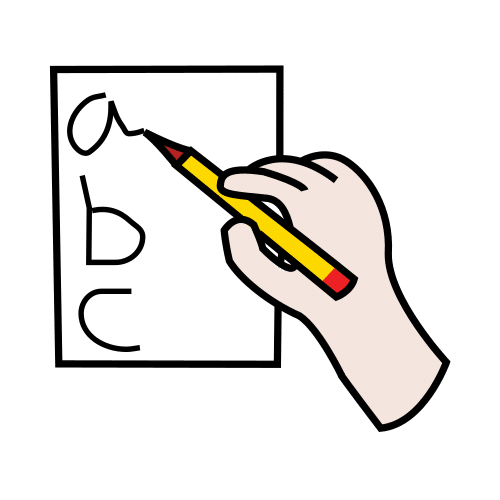 CORRER
GRITAR
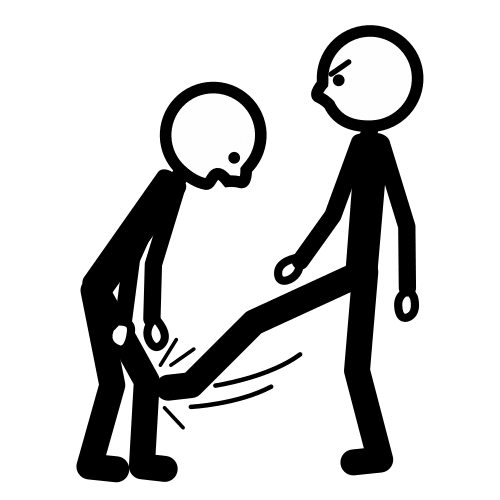 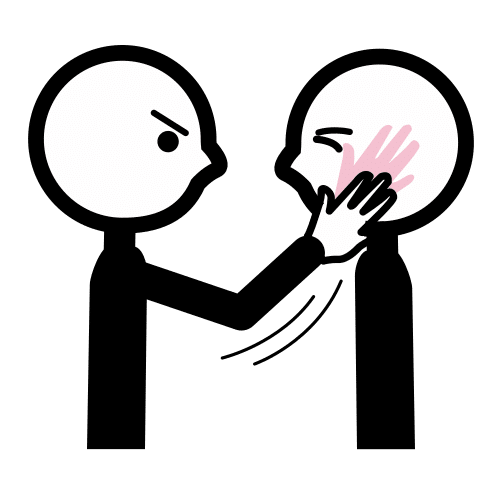 LEER
ESCRIBIR
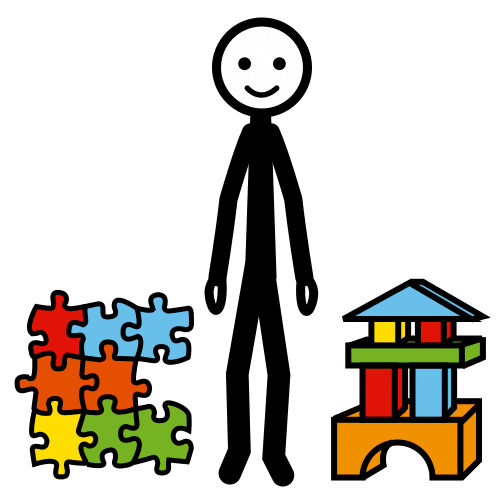 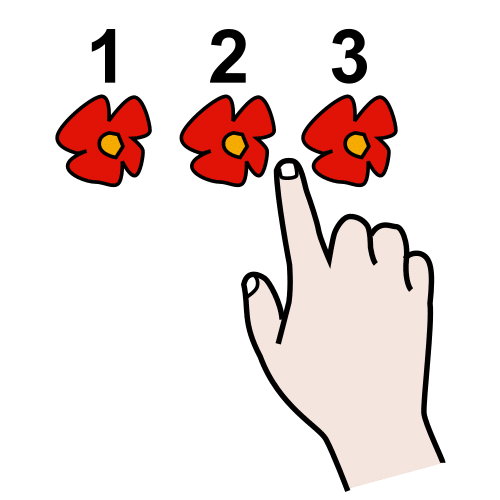 PEGAR
CONTAR
JUGAR
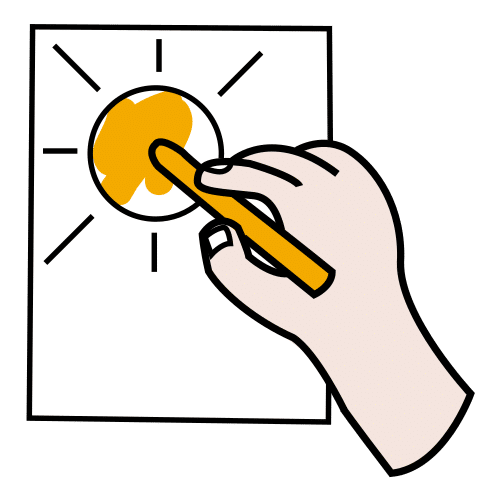 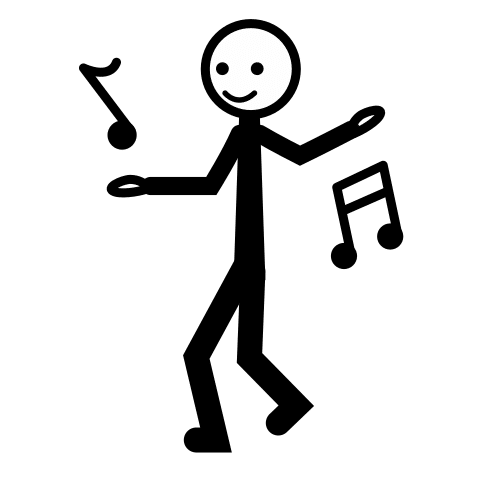 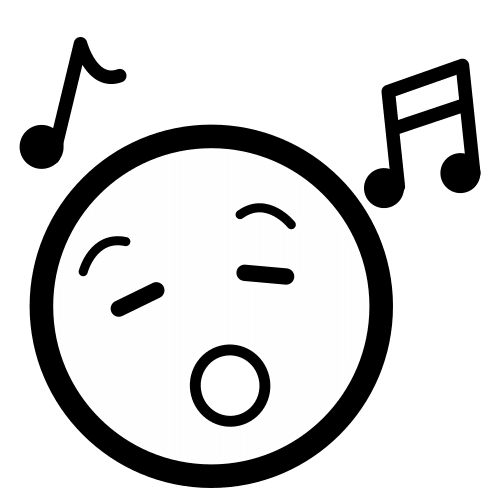 BAILAR Y CANTAR
PINTAR
EN CLASE
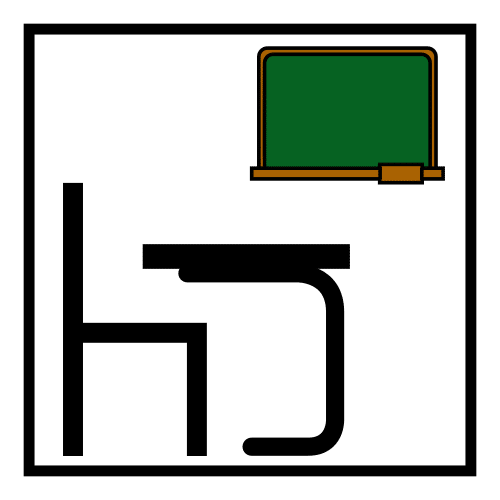 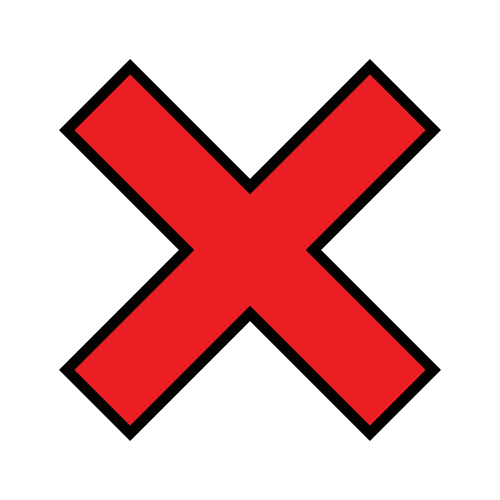 SI PUEDO
NO PUEDO
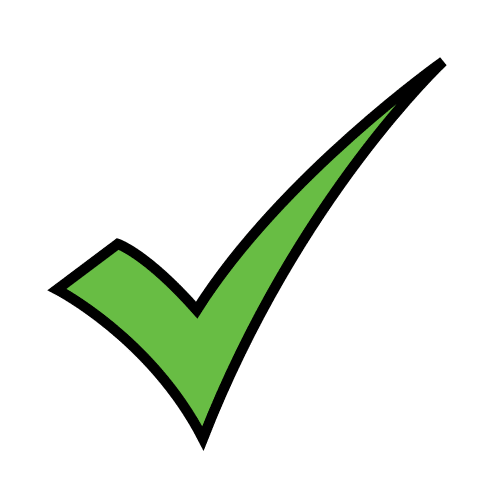 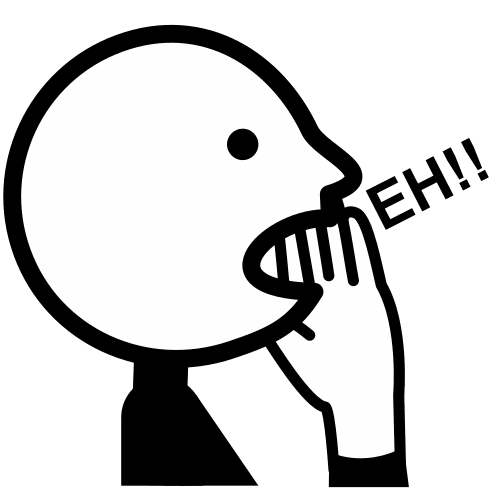 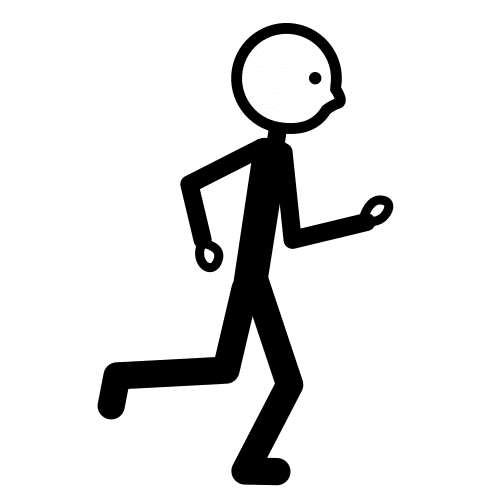 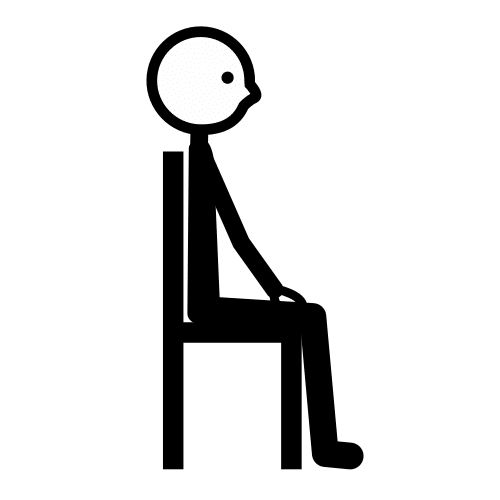 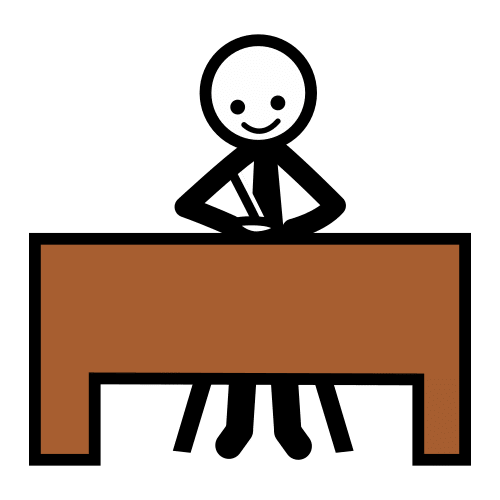 TRABAJAR
ESTAR SENTADO
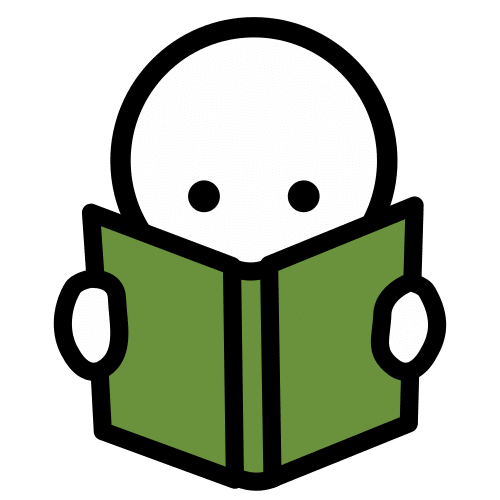 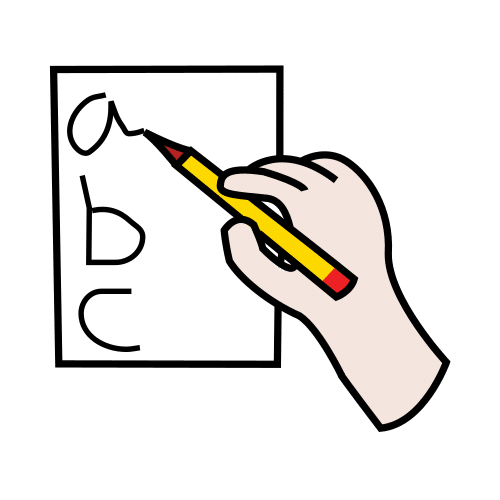 CORRER
GRITAR
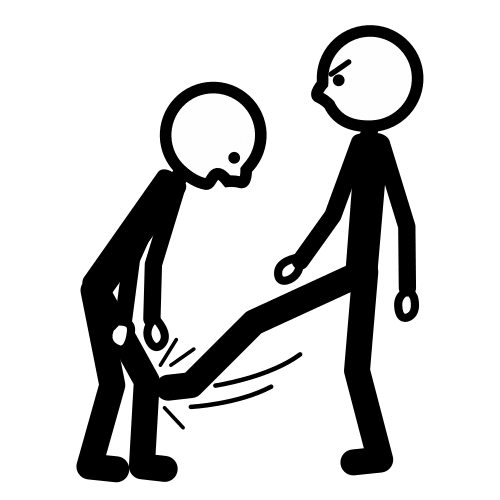 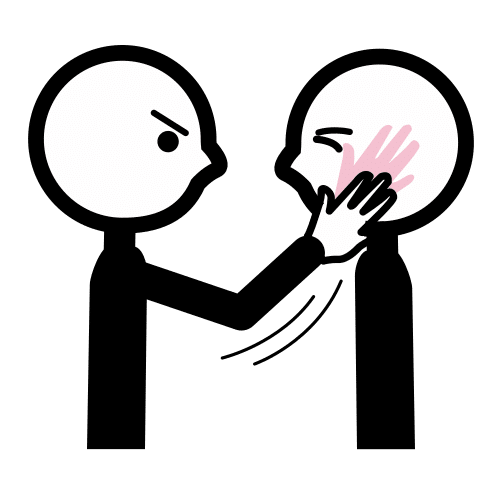 LEER
ESCRIBIR
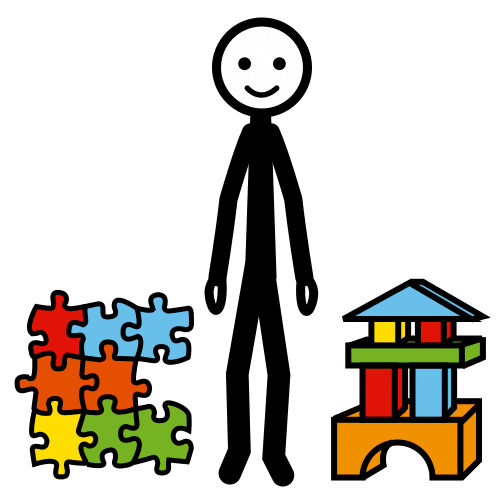 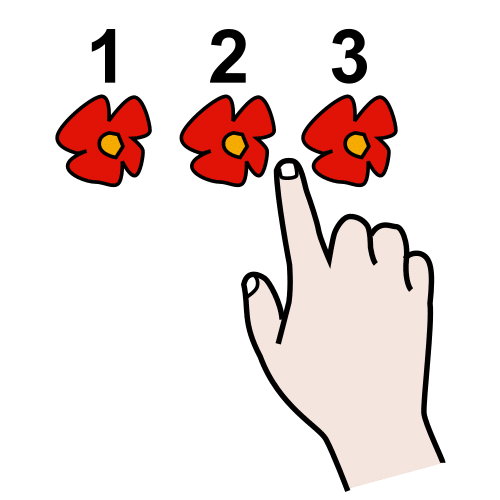 PEGAR
CONTAR
JUGAR
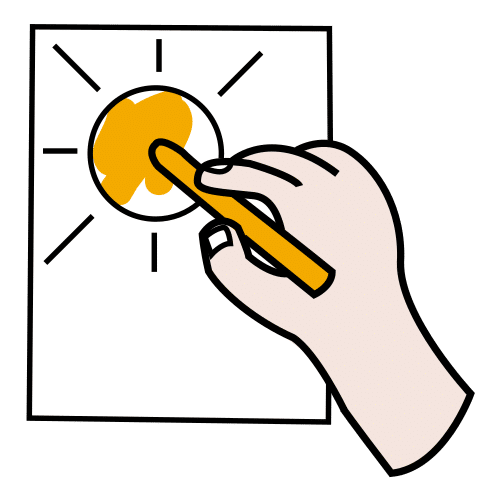 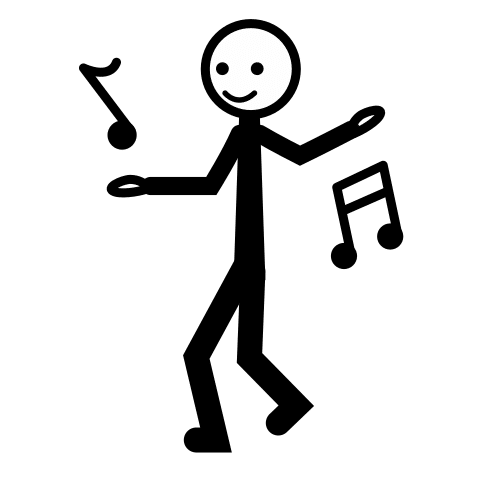 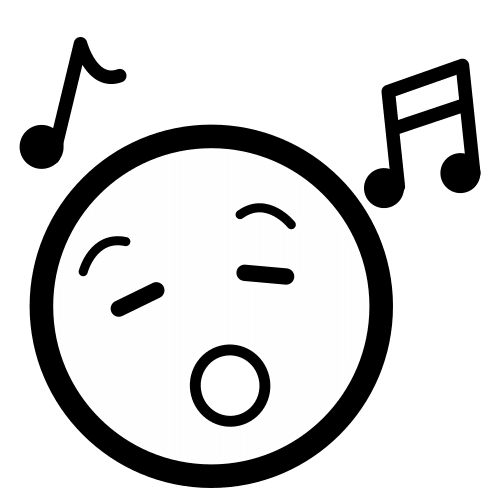 BAILAR Y CANTAR
PINTAR
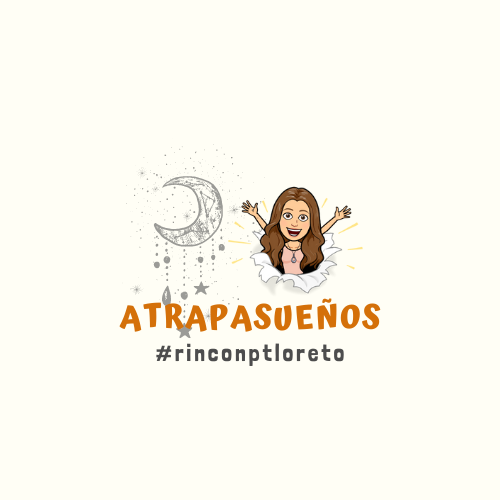 Autor pictogramas: Sergio Palao. Origen: ARASAAC (http://www.arasaac.org). Licencia: CC (BY-NC-SA) Autora: Loreto Jimenez